花蓮慈濟醫院

113年度研究計畫行政作業
重點說明

113年1月製
報告大綱
一、您要先知道/先做的事
二、113年度重點說明
基本工資及臨時工時薪新規定(NEW)
出差旅費申請流程(NEW)
受試者相關費用核銷規範(NEW)
計畫執行各項作業類別之時程說明
其他注意事項說明
三、Q&A
一、您要先知道/先做的事
您一定要先知道的事(1/2)
樣張如下：
院內計畫核定清單暨經費編列明細表
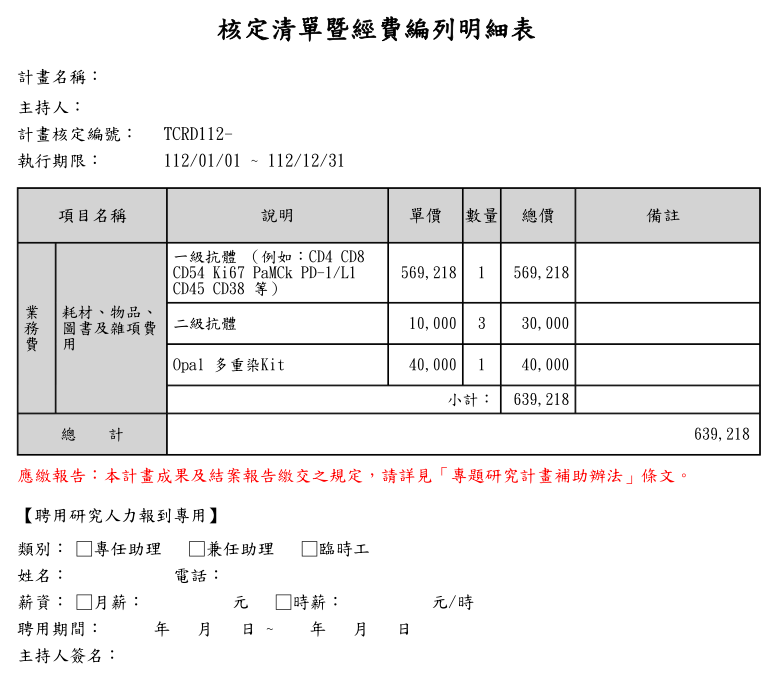 範例2：國科會(原科技部)核定清單
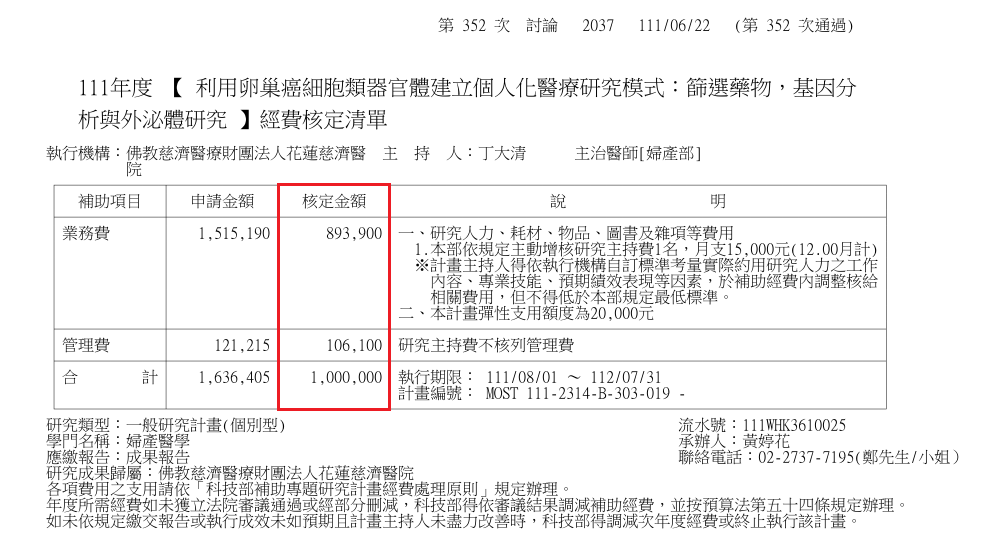 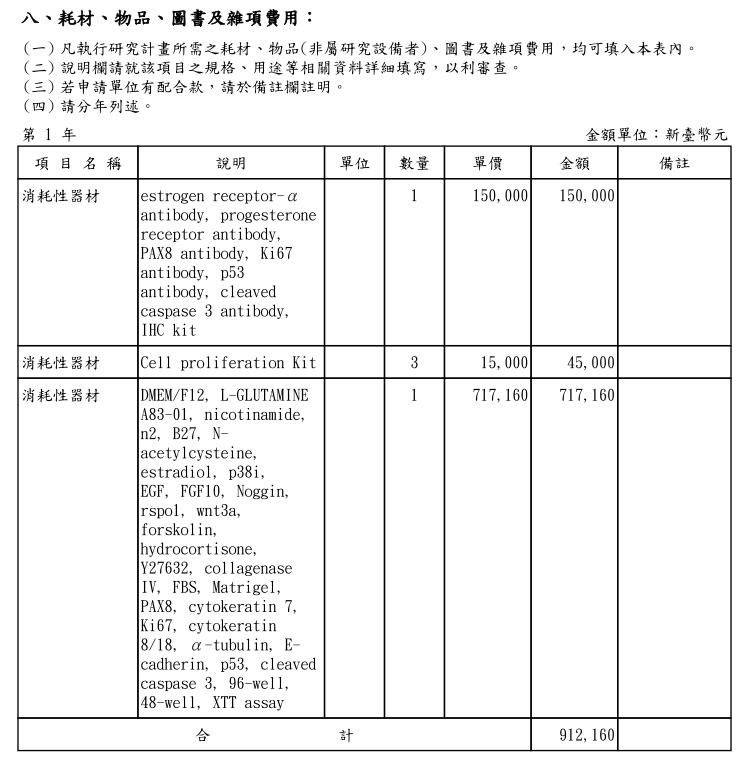 國科會經費編列表：
您要先做的事~申請權限(2/2)
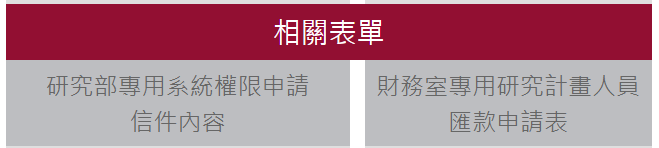 採購系統權限說明(1/2)
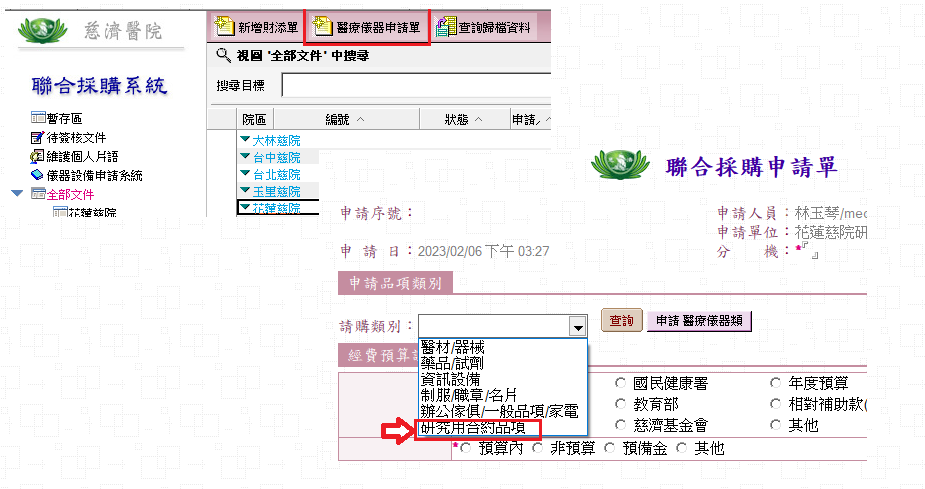 G類：研究用合約品項1-6類：醫材/藥品等其他品項
採購系統權限說明(2/2)
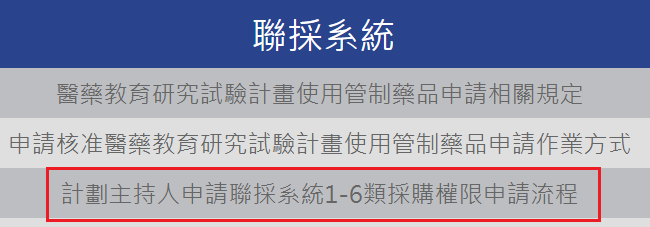 二、113年度重點說明
基本工資及臨時工時薪新規定
依113年度法定調整薪資：
註：
1.未在本院投保健保者，二代健保(補充保費)作業方式：
(1)個人負擔：當月薪資給付金額達基本工資(含)，個人二代健保同其他保費由薪資代扣(2.11%)
(2)雇主負擔：(如下表)
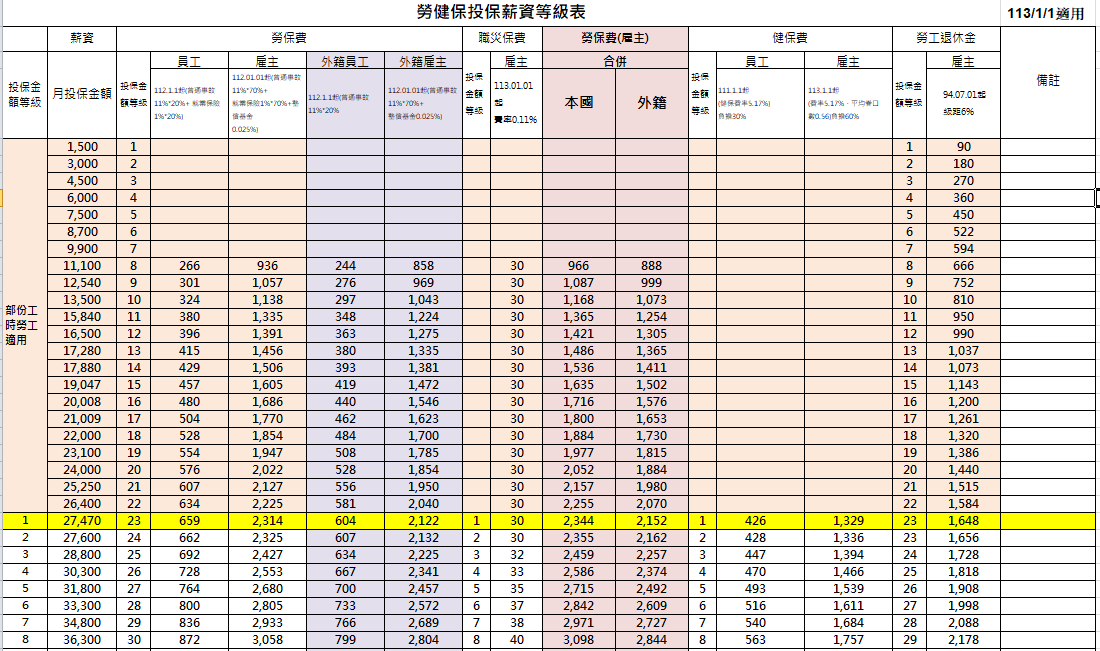 二、113年度重點說明
出差旅費申請流程
計畫出差之假別申請與核銷說明(1/2)
請依本院同仁出差辦法規定辦理申請
舉凡以計畫經費核銷【國內差旅費】申請流程：(不分平日假日)
(包含：參與與計畫相關之國內學術研討會、年會、學會、學術活動等)
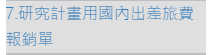 出差申請單頁面-主持人
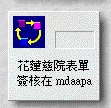 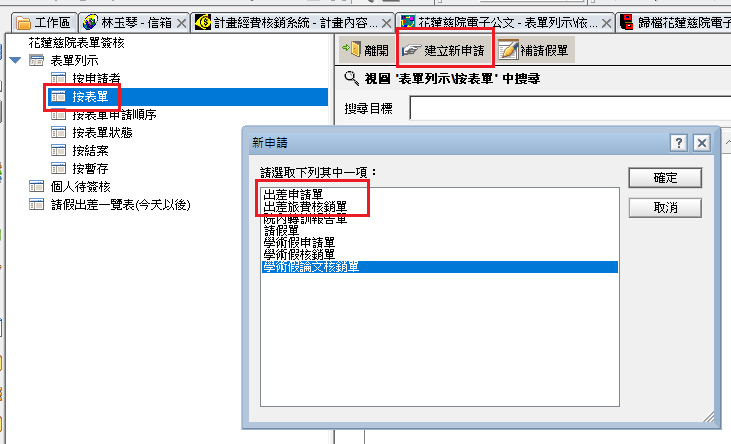 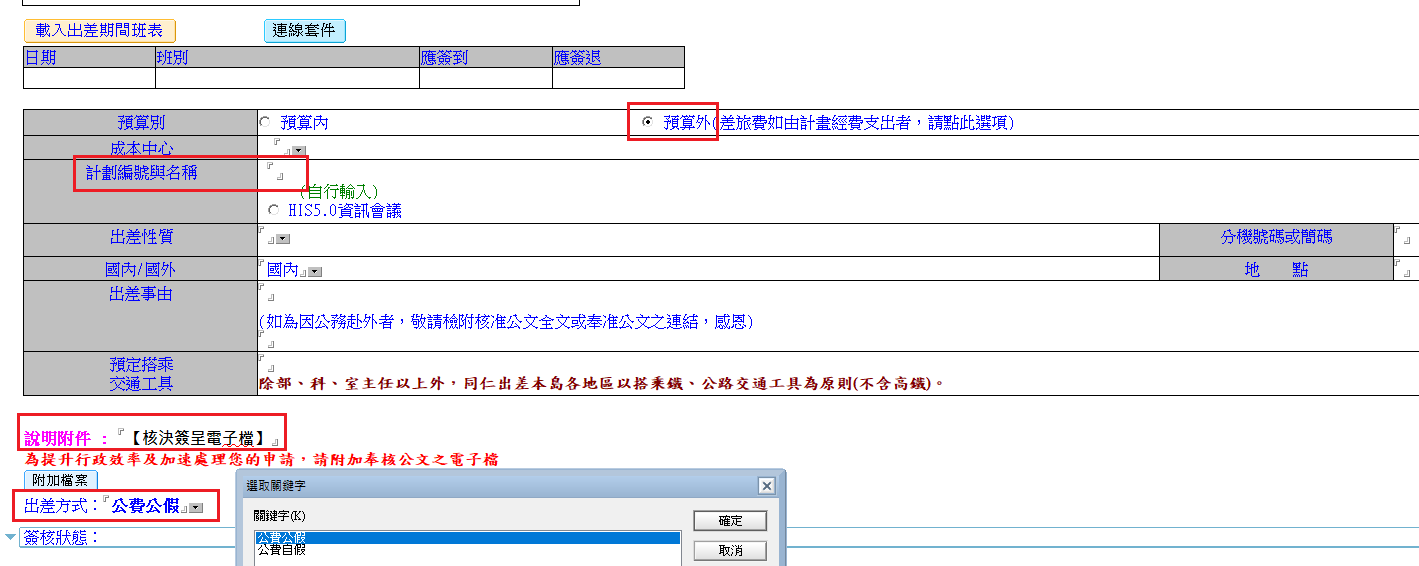 出差+核銷申請單頁面-專任助理
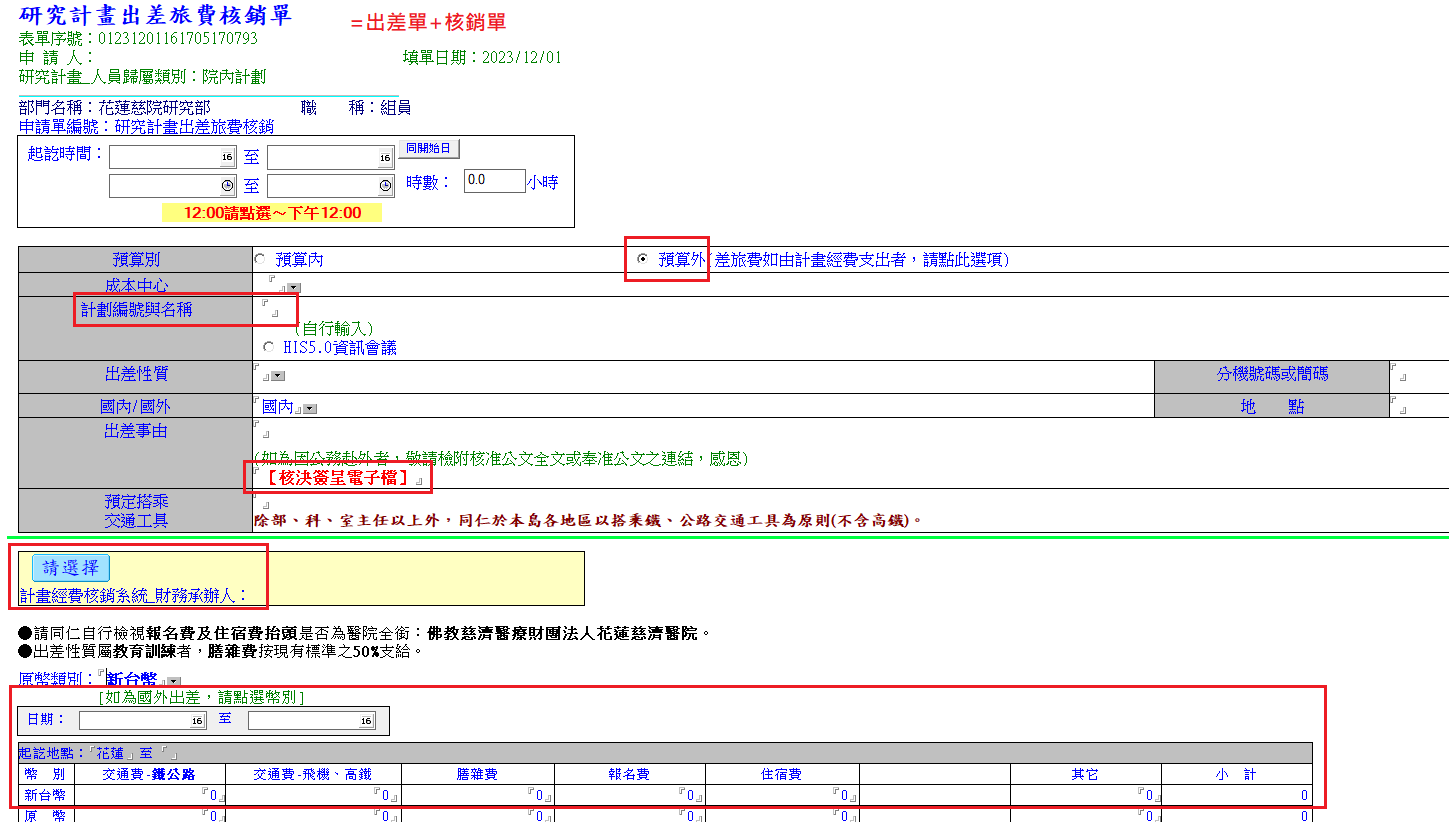 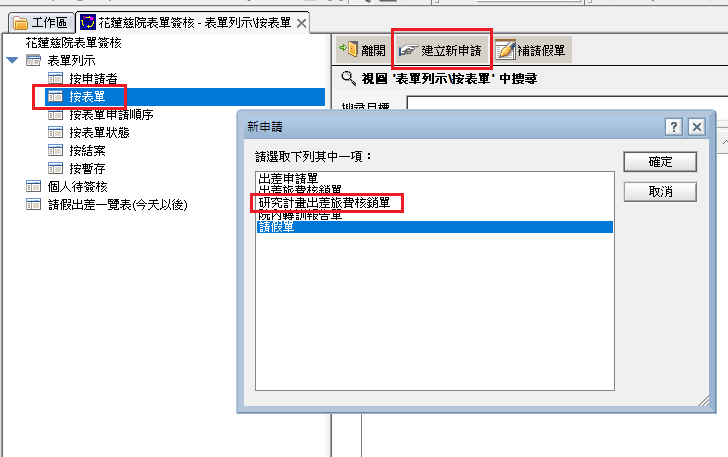 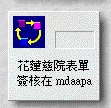 計畫出差之假別申請與核銷說明(2/2)
二、113年度重點說明
計畫受試者相關費用核銷規範
計畫受試者相關費用說明(1/3)
計畫進行為臨床收案，且受試者有依規定簽立相關受試者同意書者，於核銷之際應檢附文件：(NEW)
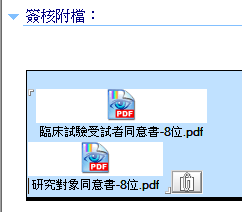 計畫受試者相關費用說明(2/3)
受試者禮品或禮券採購方式：
建議採少量分次採購分次核銷。
受試者簽收單人數須等於發票或收據憑證採購數量才可以申請核銷。
若未於核銷截止日前繳齊者，須自行繳回餘額。
計畫受試者相關費用說明(2/3)
3.若以平台問卷作業，核銷需另檢附：
(1)平台問卷範本
(2)平台頁面
(3)受試者名冊
(必要欄位：序號、支領金額、地址、合計)
(4)PI親簽名/日期
二、113年度重點說明
計畫核銷及採購作業時程說明
計畫執行每月例行作業及時程說明
計畫相關作業系統時程說明
專任人員當月簽到退表繳交處：(每月5日前繳交前一個月簽到退表)
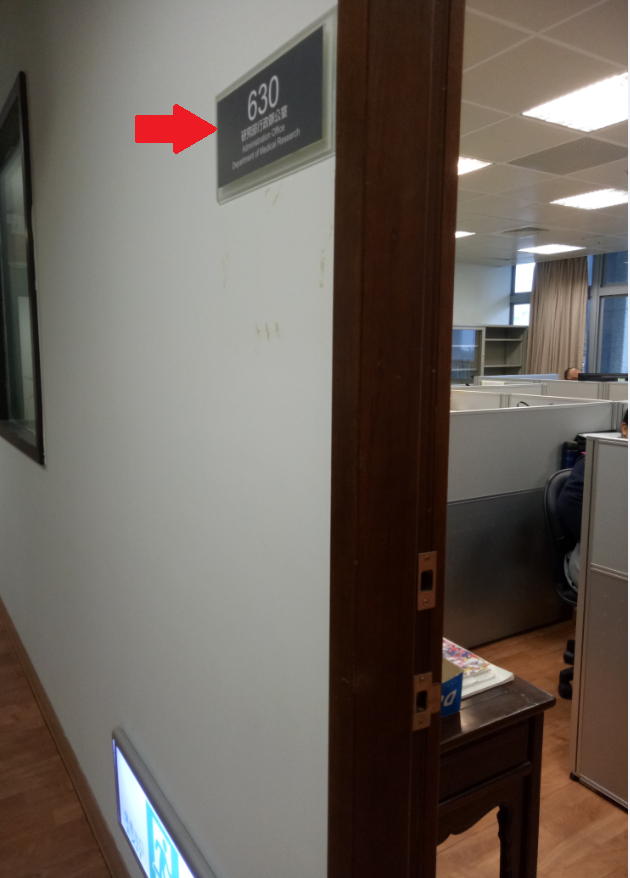 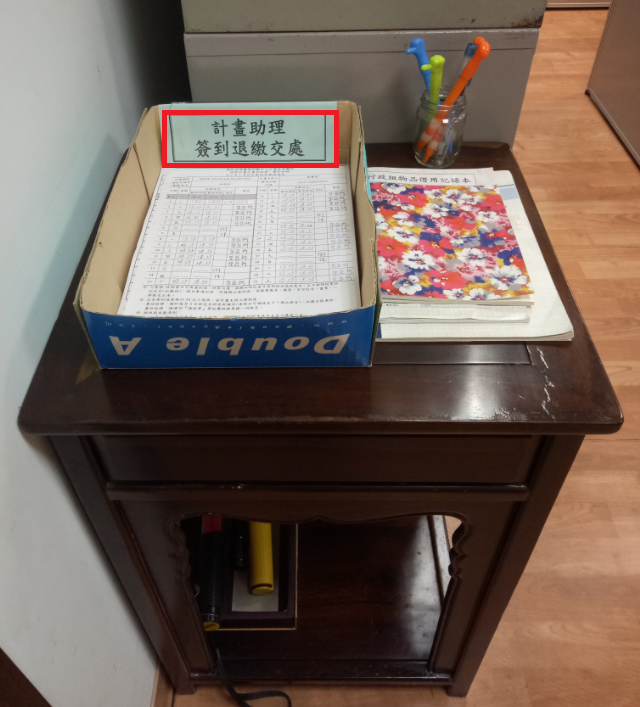 協力6樓630室
專任人員年獎作業(1/2)
院內計畫及法人補助各類計畫之專任人員年獎，依往例，一律依財務室通知後
由專任人員自行核銷。

作業時程請注意：
申請單陳核至PI後，請於3日內作業
1.同意核發=>陳核送出
2.不同意核發=>退回並告知不核發
專任人員年獎作業(2/2)
因涉及個人權益，當年間轉換計畫接續聘者，且擬以新計畫支付全年度年獎者，請於11月底前啟簽申請。
(意指：1-6月由A計畫；7-12月轉由B計畫聘任
申請由B計畫核發1-12月之年度年獎者)
核銷憑證以「季」作為核銷期限
目的：不要積壓，及時核銷
範例：(含發票及收據)
(國科會及國衛院計畫請留意最後核銷截止日)
113年度重點說明
其他注意事項說明
專業協助費核銷作業說明(1/2)
應檢附之憑證電子檔請上傳至核銷系統附檔
(簽呈、稅檔、個人班表)
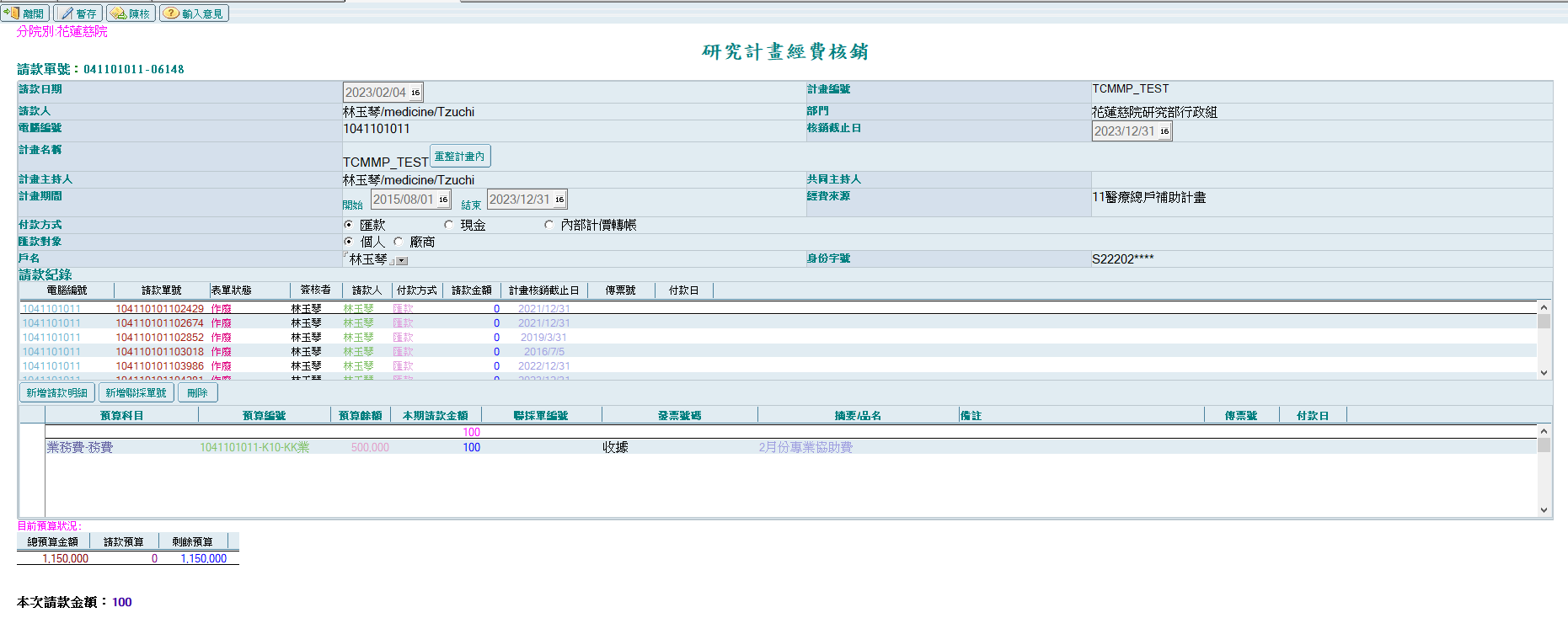 專業協助費核銷作業說明(2/2)
請於簽核附檔快點兩下，即可新增憑證電子檔
1.院內：簽呈(第二十三章)、稅檔、個人班表(缺一不可)；
2.院外：稅檔。
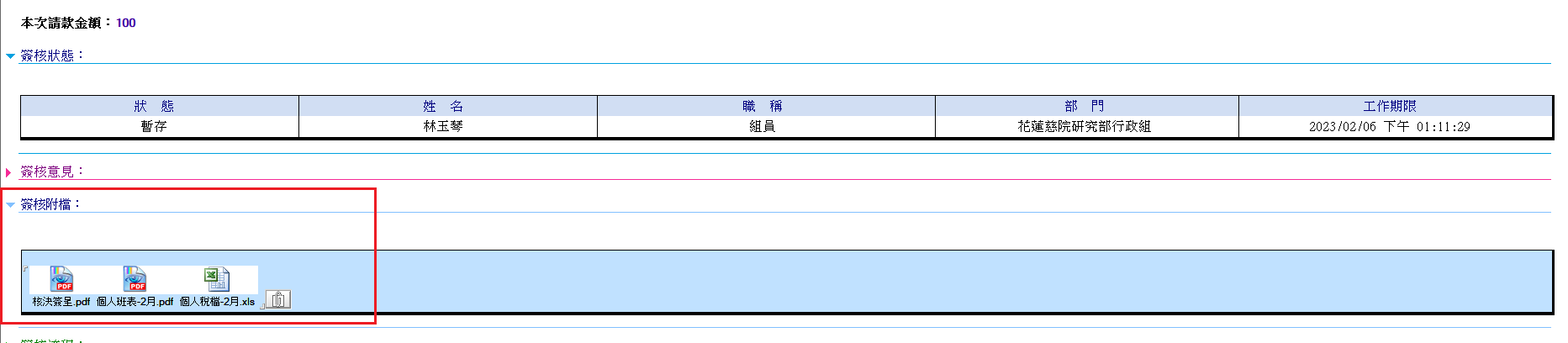 註：專業協助費領據及個人稅檔，請參閱研究部網頁相關表單之12或13號表單
影印費核銷說明
憑證上請註記：
影印總數量
每份數或張數之單價
總金額
影印樣張電子檔請上傳至核銷系統附檔
論文INVOICE核銷說明
1.核銷時請於備註欄加註INVOICE號碼
(論文核銷作業規範請參閱網頁操作簡報第十七章)
2.核銷之論文須與該計畫相關，論文電子檔請上傳至核銷系統附檔中
格式範例：
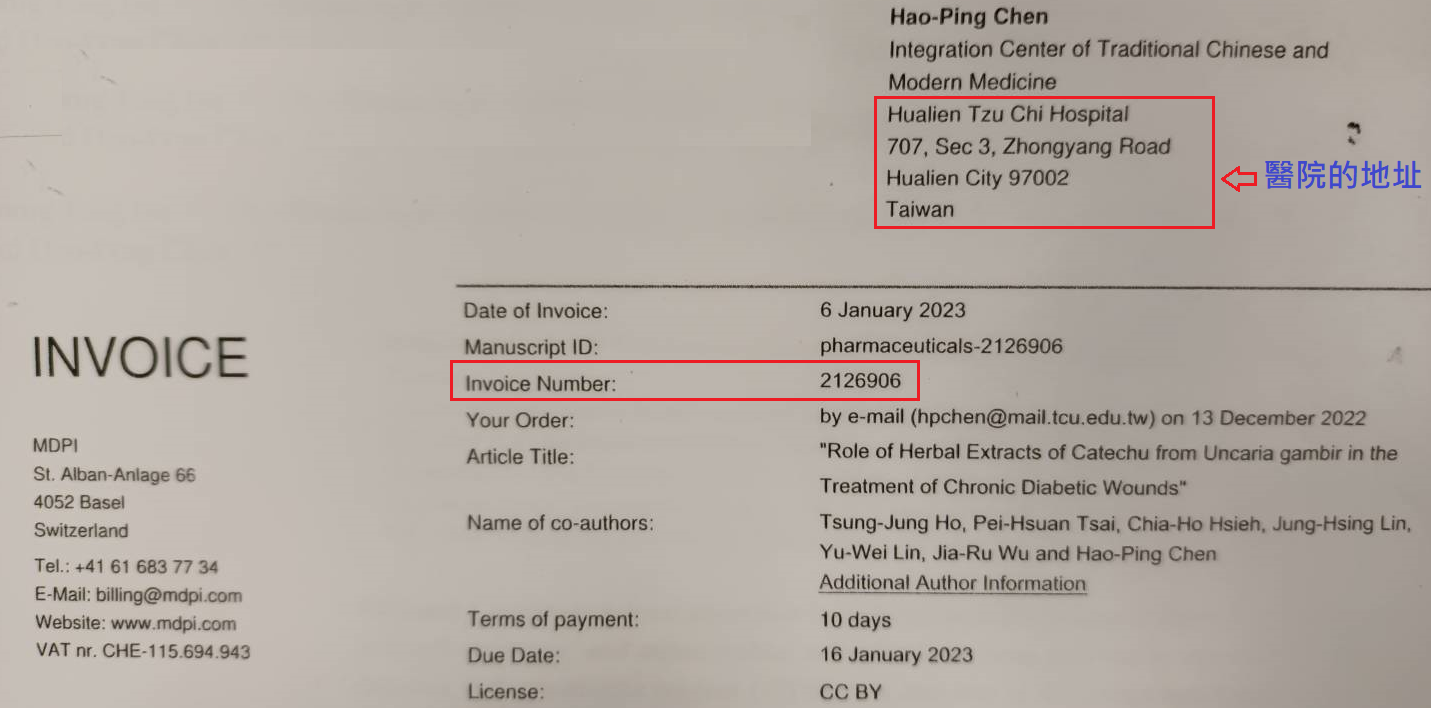 核銷範例：
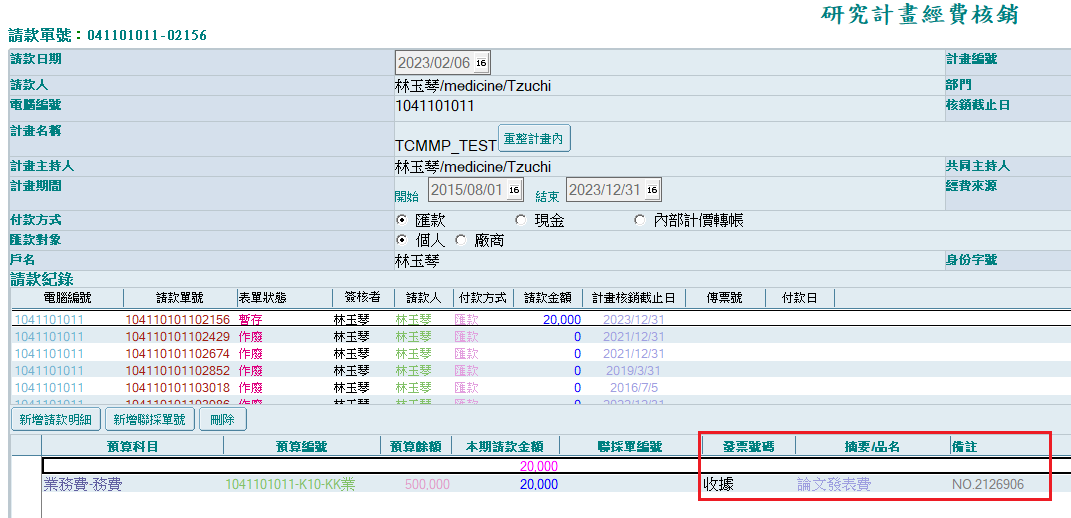 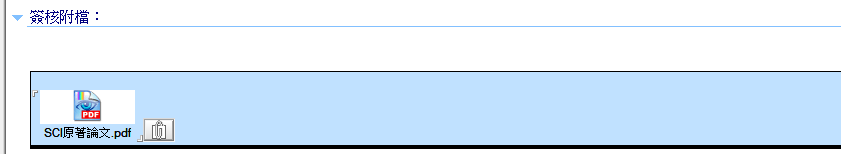 聯採採購注意事項
已核定之USB、隨身硬碟等，無論金額，一律上聯採採購。
舉凡由聯採採購之品項，須系統完成驗收(系統為【財務待付款】)後方可核銷。
院內/法人計畫經聯採採購之發票憑證，核銷時請將小便條浮貼於發票右上角即可。
實驗動物費預估表
3日內未接到回覆，請務必來電或來信確認
其他提醒事項
實驗紀錄簿尚未領取者，請於上班時間至協力6樓630室領回。
操作簡報及表單常駐研究部網頁
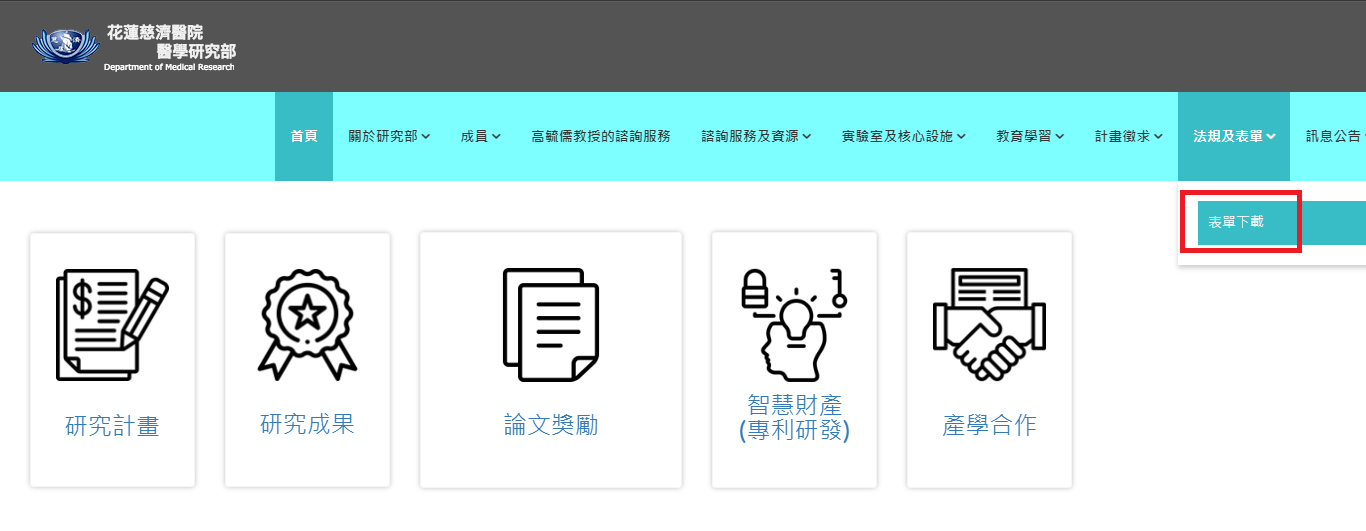 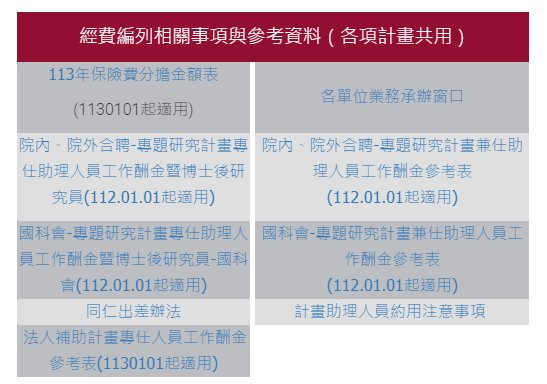 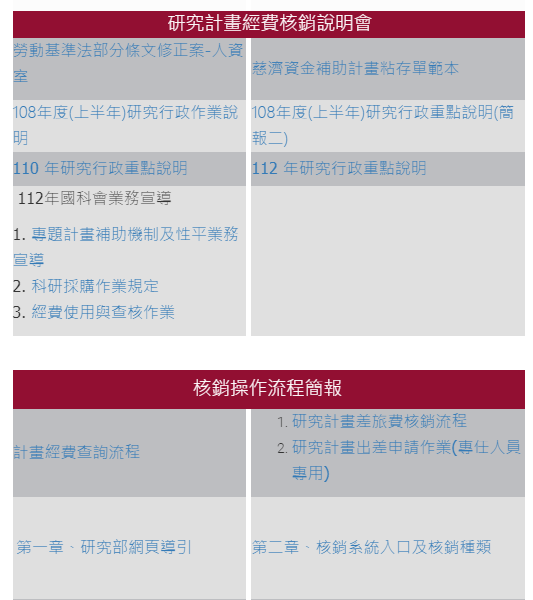 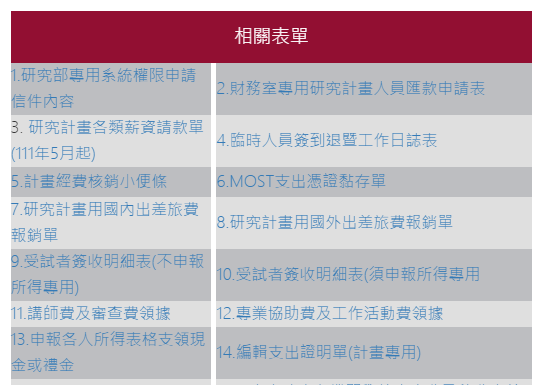 計畫相關業務承辦人
研究部行政服務項目
1.預約一對一教學，請電聯研究部分機15639
包含：(1)Notes系統引導
(2)研究部網頁引導
(3)研究計畫經費核銷系統

2.未聘有研究助理之計畫主持人，須協助研究行政作業者，請電聯研究部分機13110
Q&A